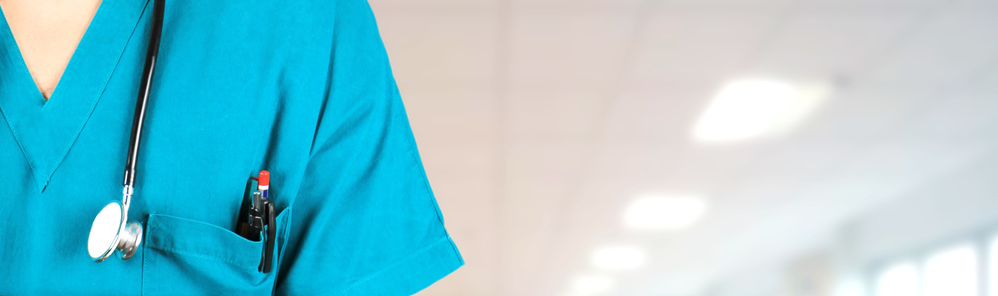 RELAZIONE RESPONSABILE DELLA PROTEZIONE DEI DATI
(DPO)
ASSEMBLEA ANNUALE 2022
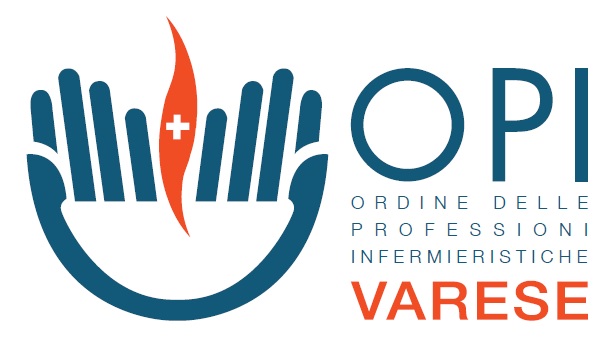 RELAZIONE CONSUNTIVA RPD
Informare il titolare del trattamento dei dati sullo stato dell’arte dell’organizzazione privacy dell’Ordine, per evidenziare gli aspetti problematici riscontrati nell’applicazione concreta del GDPR e illustrare le necessità ulteriori al fine di migliorare l’organizzazione.
Non sono stati richiesti, perché non necessari, pareri “straordinari” del DPO.
E’ stato verificato che le procedure aziendali siano coerenti con l’obbiettivo di prevenire la violazione di norme (leggi, regolamenti, norme di condotta) al fine di evitare il rischio di incorrere in sanzioni, perdite finanziarie o danni reputazionali.
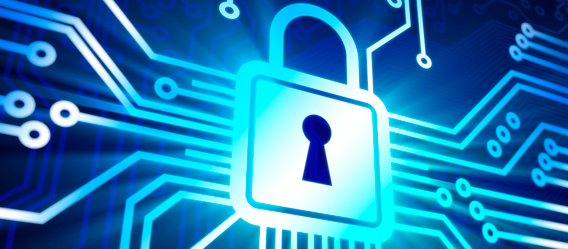 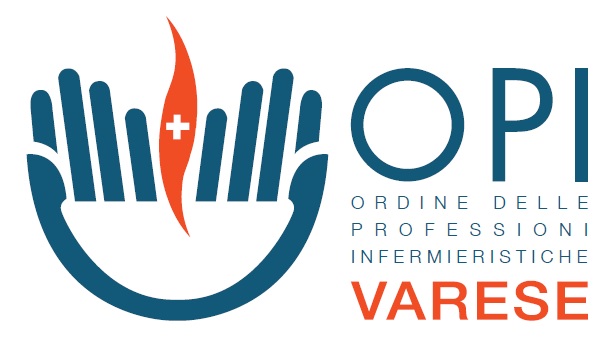 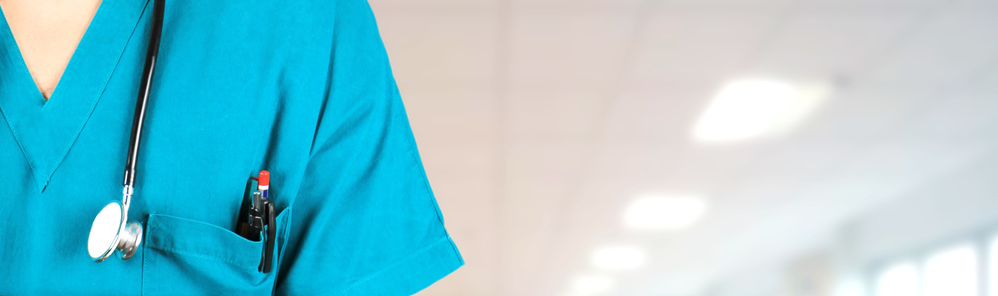 ASSEMBLEA ANNUALE
ROMA 26 NOVEMBRE 2016
RELAZIONE  CONSUNTIVA  RPD
E’ stato organizzato un corso ai nuovi membri dell’Ordine sul GDPR e la gestione dei dati degli iscritti; 
Sono state integrate le nomine dei nuovi membri incaricati del trattamento e quindi autorizzati al trattamento;
E’ stata predisposta la modulistica  e l’informativa sul trattamento dei dati, resa disponibile a tutti gli iscritti e agli iscrivendi sulla procedura di cui al dl n. 172/2021. Per completezza, l’informativa è stata pubblicata sul sito istituzionale;
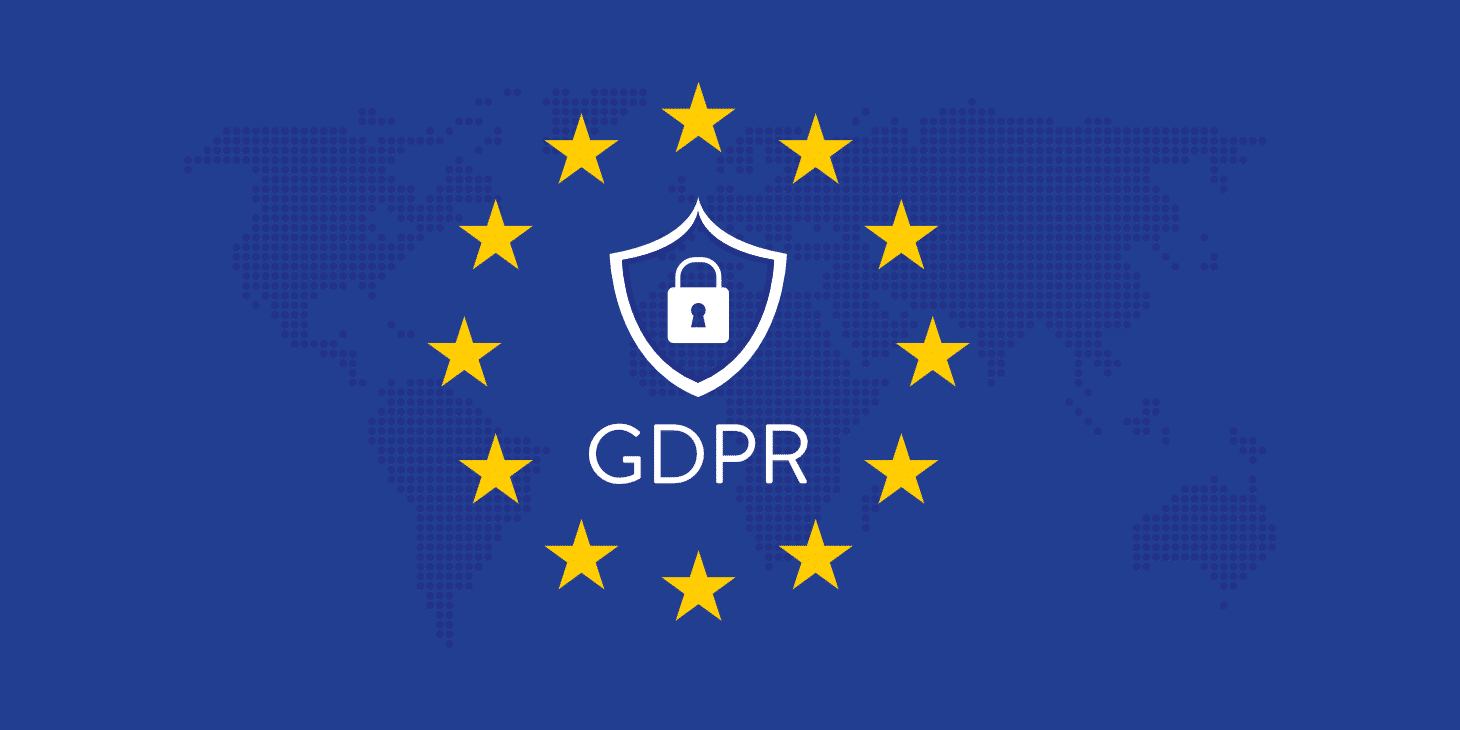 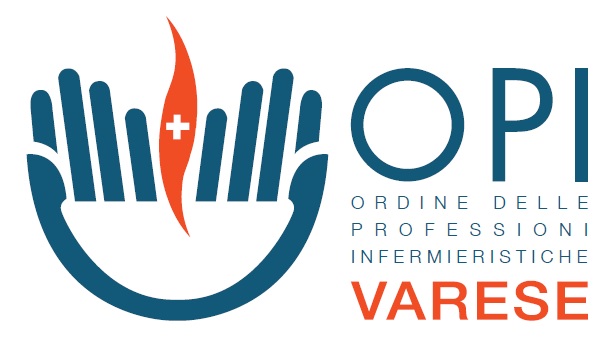 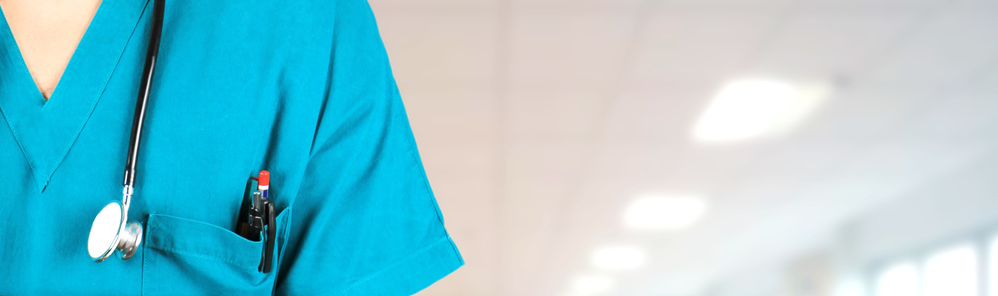 ASSEMBLEA ANNUALE
ROMA 26 NOVEMBRE 2016